Chemistry – Feb 20, 2020
Get out the IMF WS for HMK check
P3 Challenge- Polyatomic Ion Quiz

Objective –
Solutions and Solubility
Agenda – 
HMK review
Solutions
Saturation
Solubility
Assignment: - 
Solutions Worksheet
Solubility Definitions
Solute, Solvent, Solution 
Solubility – The number of grams of a substance that can be dissolved in 100 g of solvent (usually water) at 25◦C. 
Temperature for solubility must be given because the higher the temperature, the more solute one can dissolve in a solvent.
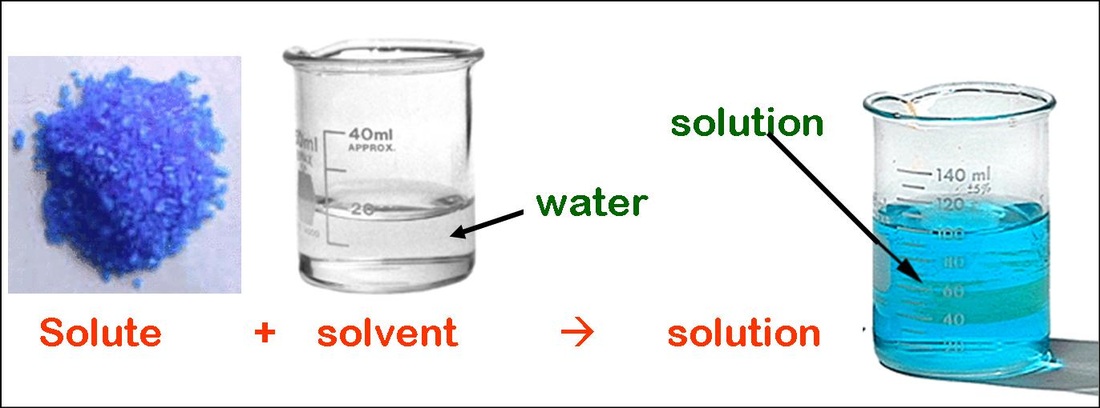 Saturation
Unsaturated: A solution that contains less than the maximum amount of solute possible.
Most solutions.
Saturated: A solution that contains the maximum amount of solute.
Can identify because there will be solid solute present.
Supersaturated: A solution that contains more than the maximum amount of solute
A rare and unstable condition that is difficult to create.
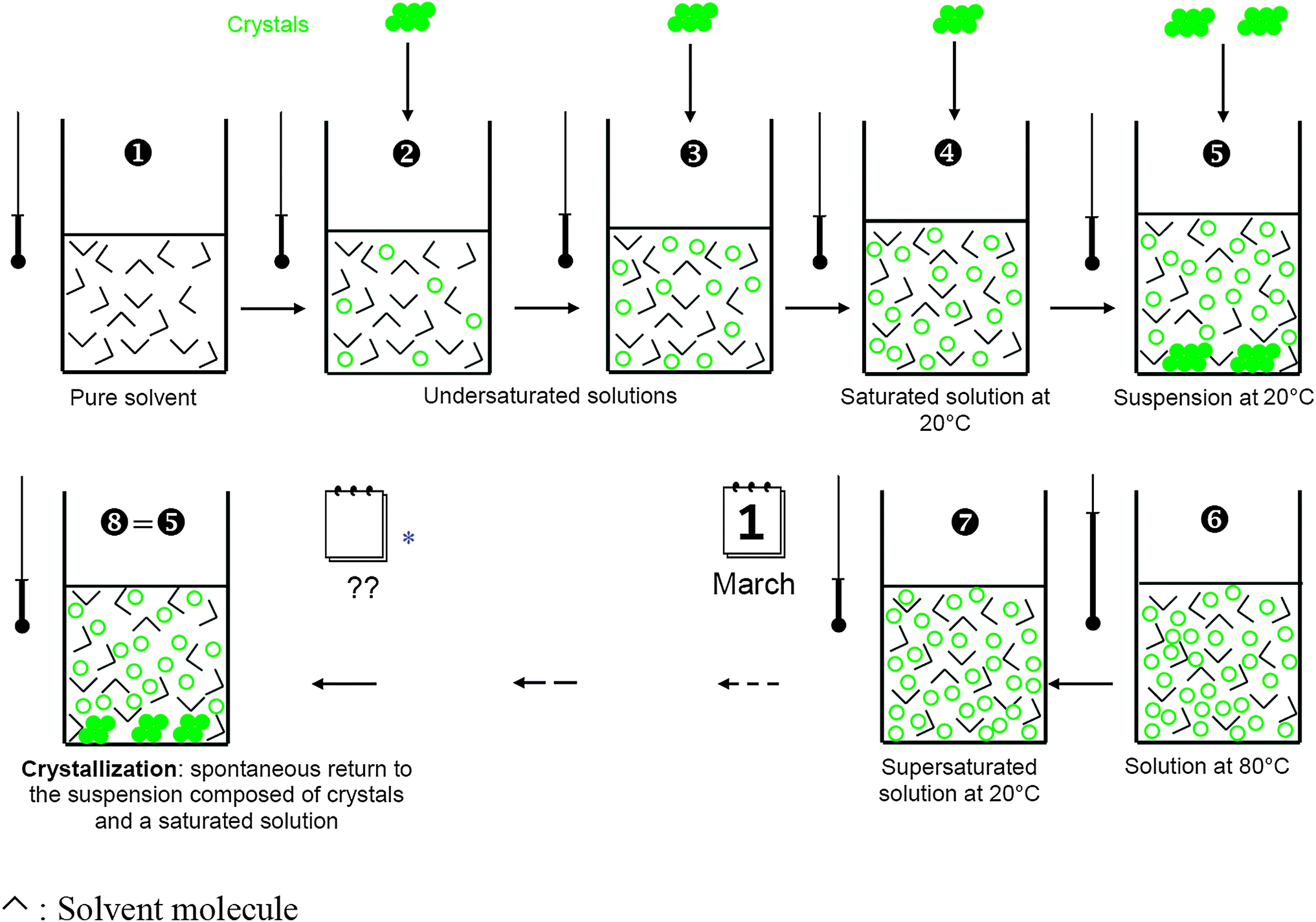 Example
The solubility of KNO3 Potassium nitrate at 25 ◦C is 38.0 g in 100 g water.
If a solution contains 38.0 g in 100 g water at 25 ◦C, it is saturated.
If a solution contains less than 38.0 g in 100 g water at 25 ◦C, it is unsaturated.
If a solution contains more than 38.0 g in 100 g water at 25 ◦C, it is supersaturated.
https://www.youtube.com/watch?v=HnSg2cl09PI A supersaturated example of sodium acetate in water. (Pretty Crystal)
How do you create a supersaturated solution? 
Take a saturated solution, add extra solute, heat until all solute dissolves, then CAREFULLY and SLOWLY cool the solution back to the original temperature. The extra solid will stay in solution until a seed crystal is introduced, or the solution is agitated.
Solubility Curves
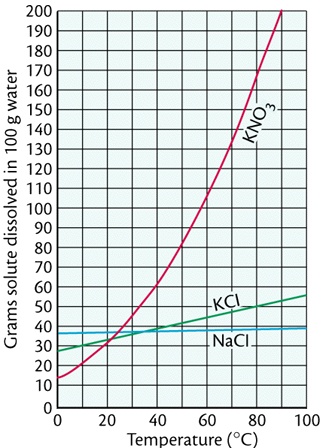 Plots the solubility at different temperatures for different substances.
Read solubility given temperature.
Read temperature for a given solubility.
Compare solubility of two temperatures.
For a solution described, determine saturated, unsaturated or supersaturated.
On or above line: Saturated, Below line: Unsaturated       Above line (special case): Supersaturated
Solubility Calculations
Solubility of Gases
For solids, as temperature increases, solubility increases.
For gases, as temperature increases, solubility decreases.
Note that the solubility of a gas is MUCH lower than solids.
Milligrams in 1000 g water compared to grams in 100 g water
10,000 times smaller solubility
Solubility curve used the same way.
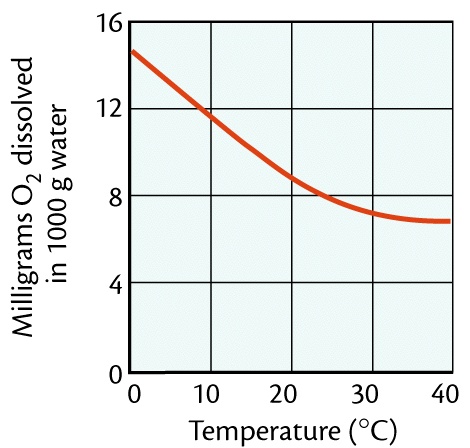 Exit Slip - Homework
Exit Slip: How many grams of KNO3 can be dissolved in 50.0 g of water at 50ºC?


What’s Due?  (Pending assignments to complete.)
Solutions Worksheet  
What’s Next?  (How to prepare for the next day)
Read Holt p385-392